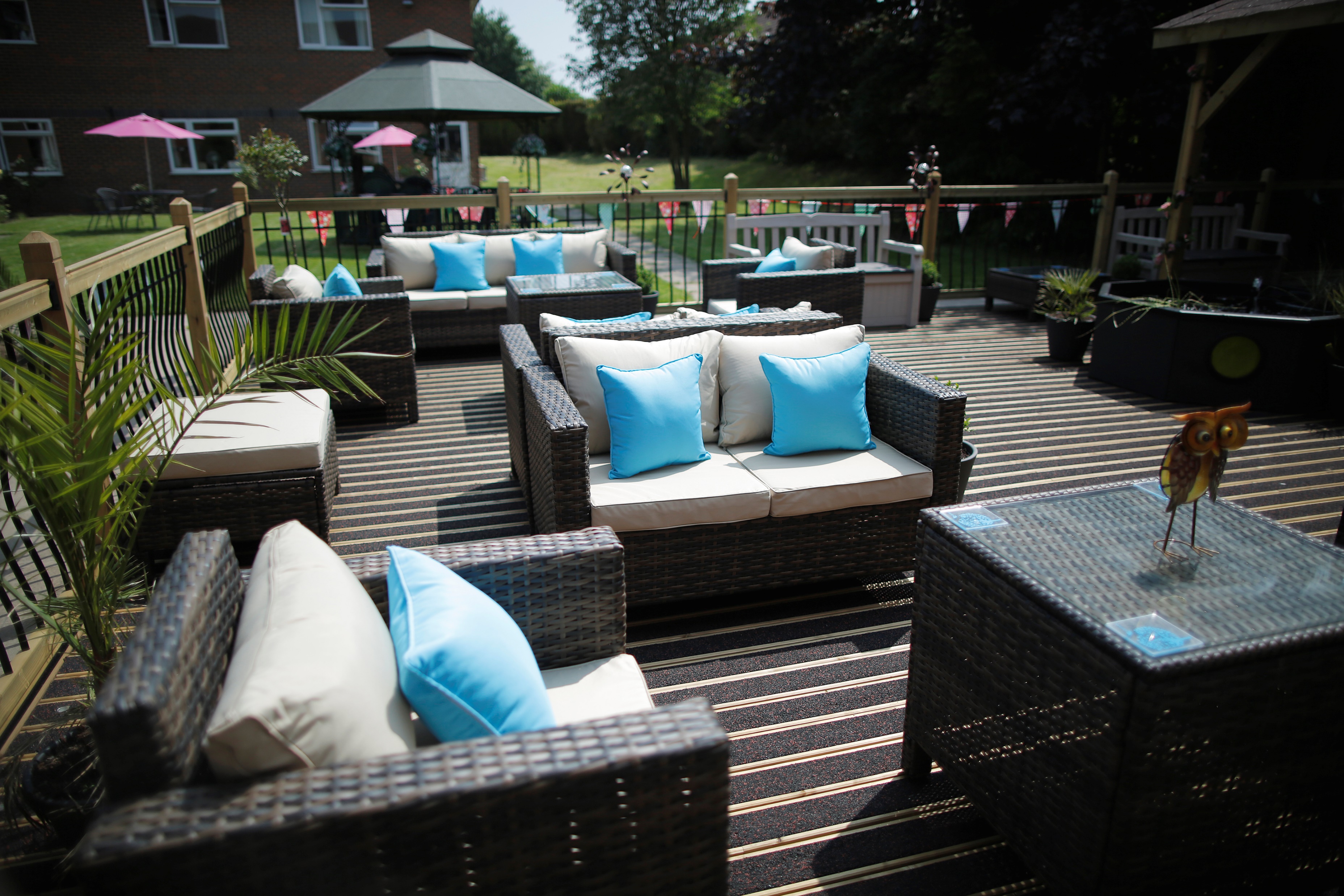 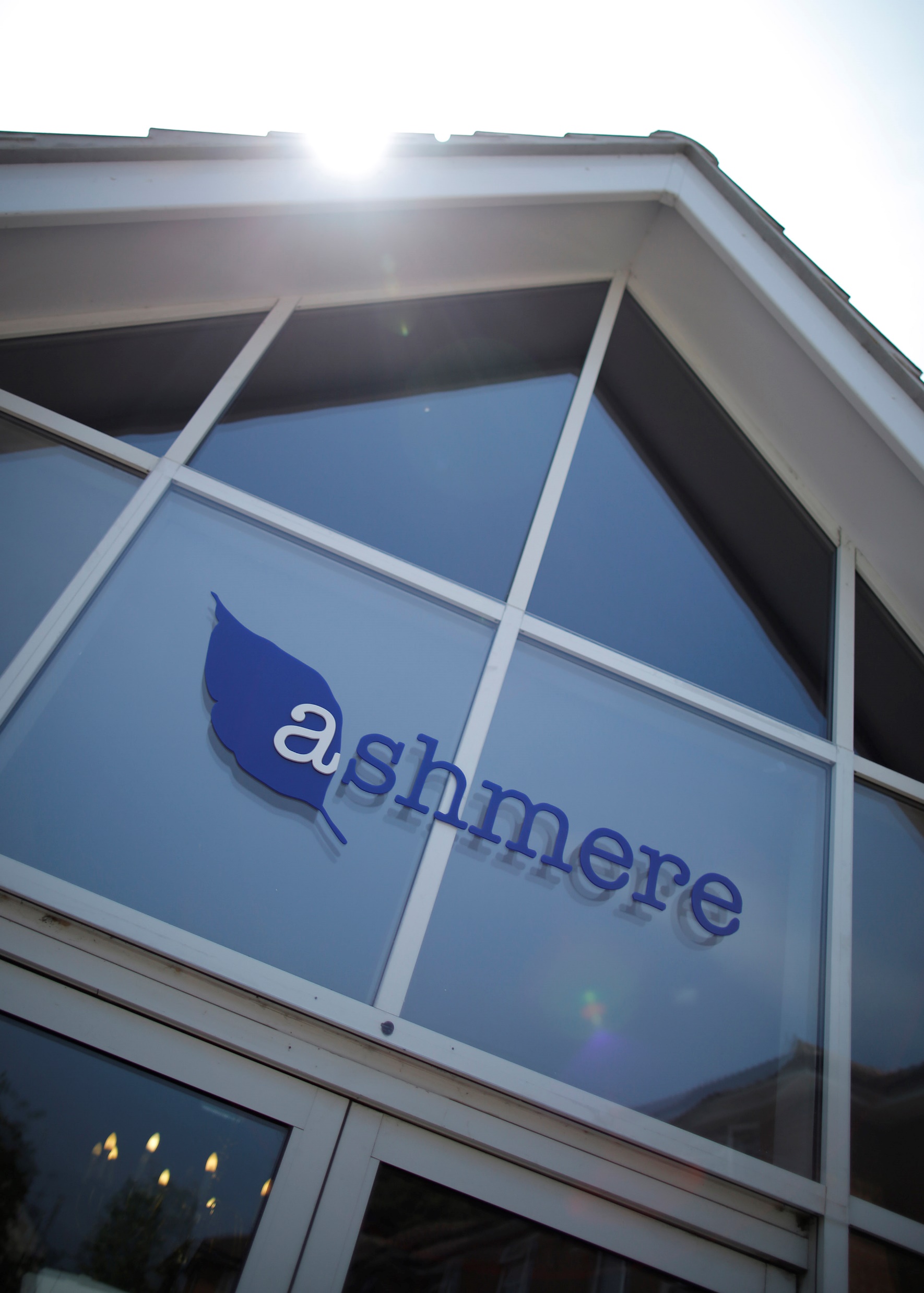 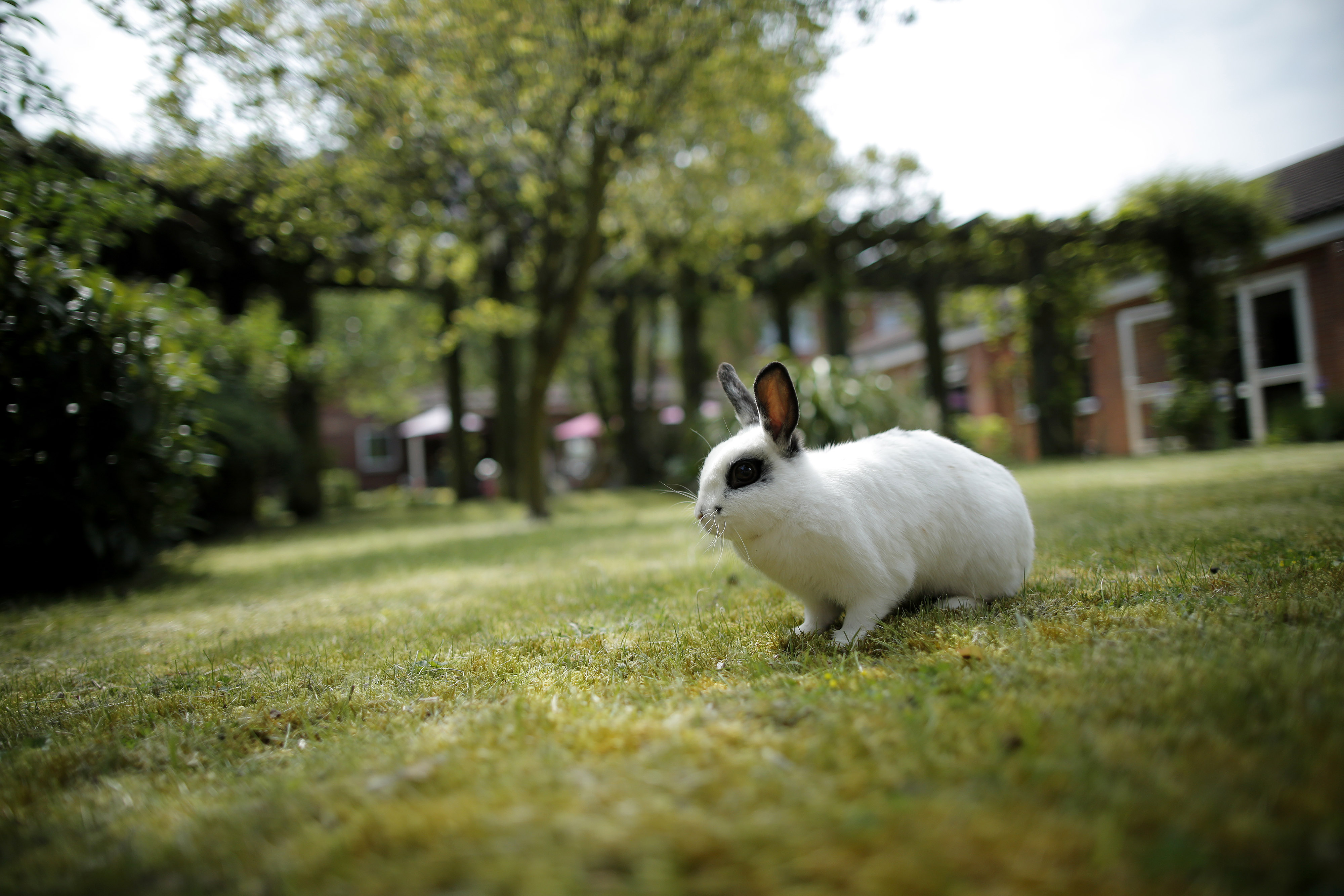 claire.sharpe@ashmerenotts.co.ukwww.ashmerenotts.co.uk
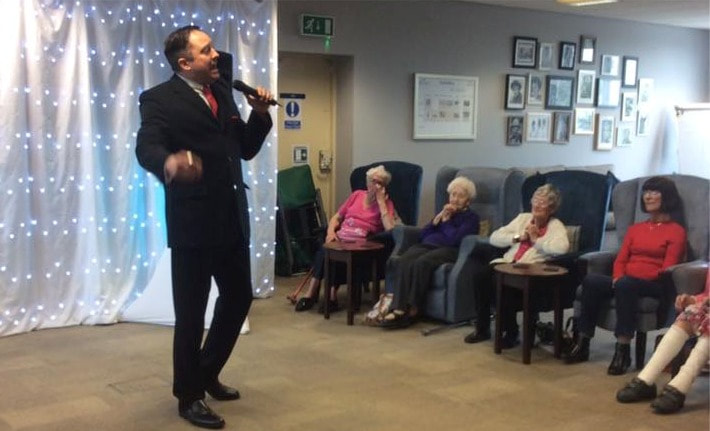 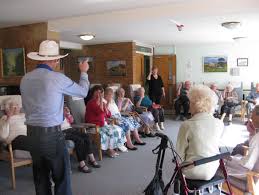 Traditional Care Home External Entertainers
£70-£100/hour
Limited Viewing 
Set up/down time
Layout restrictions
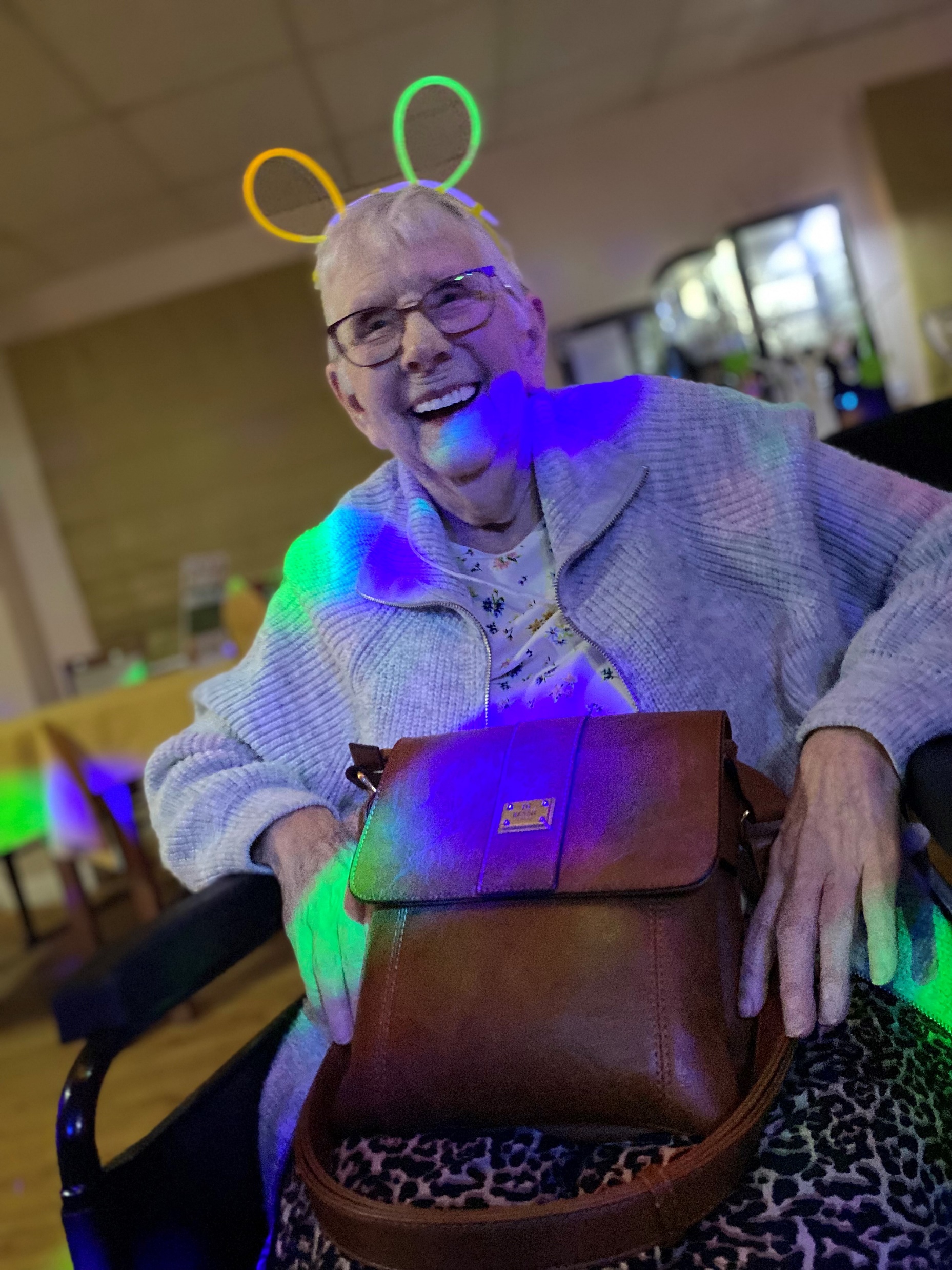 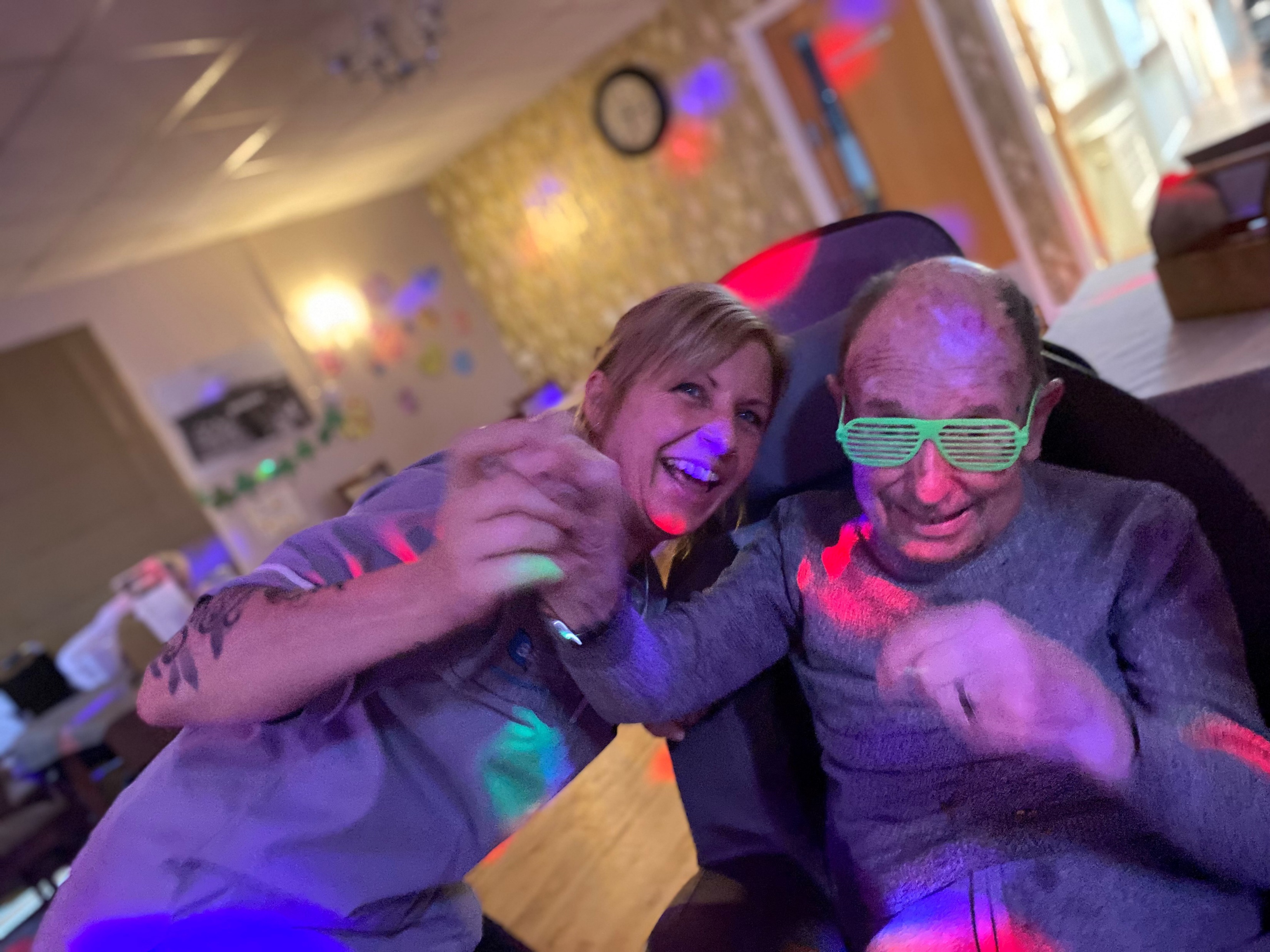 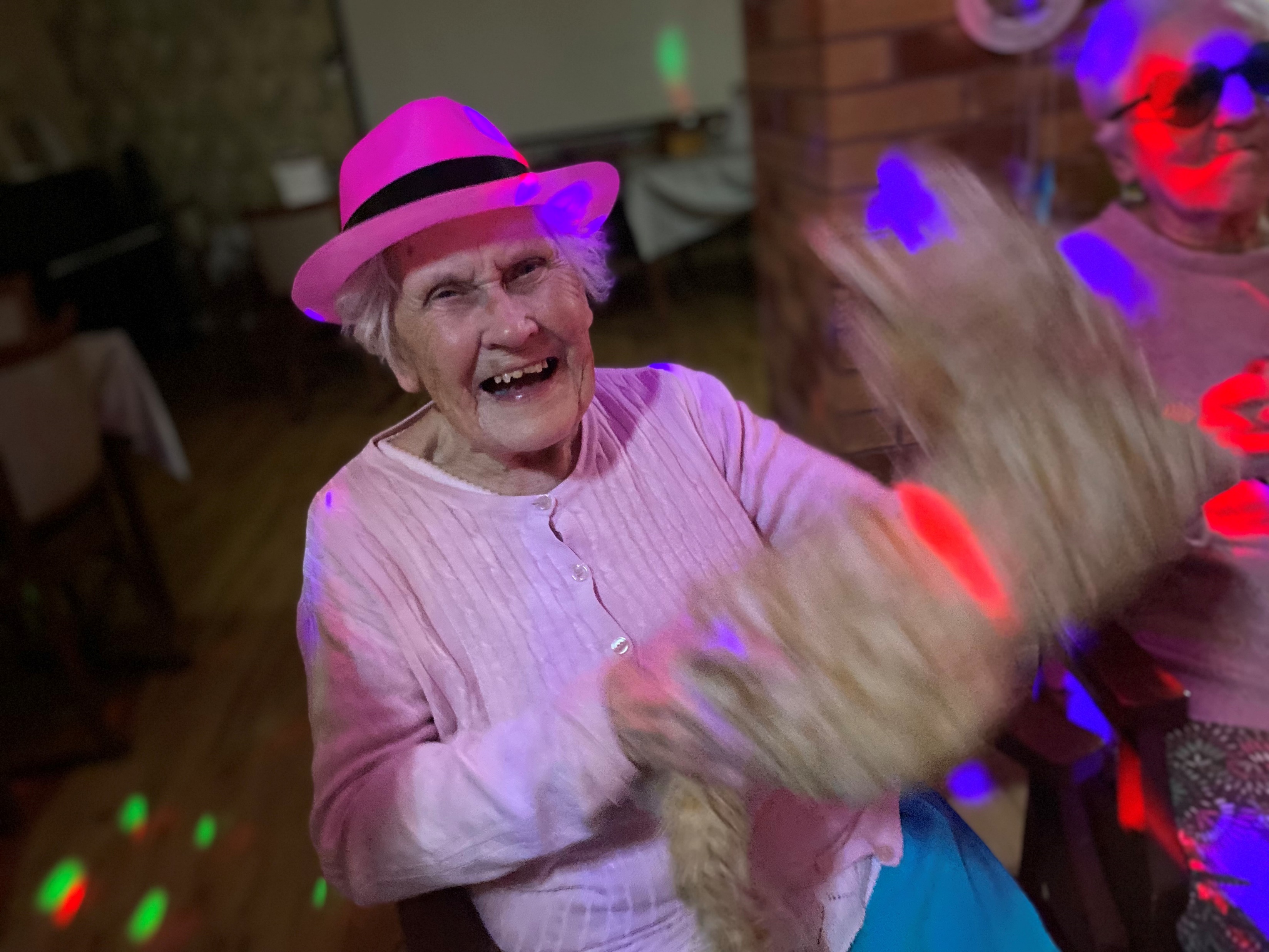 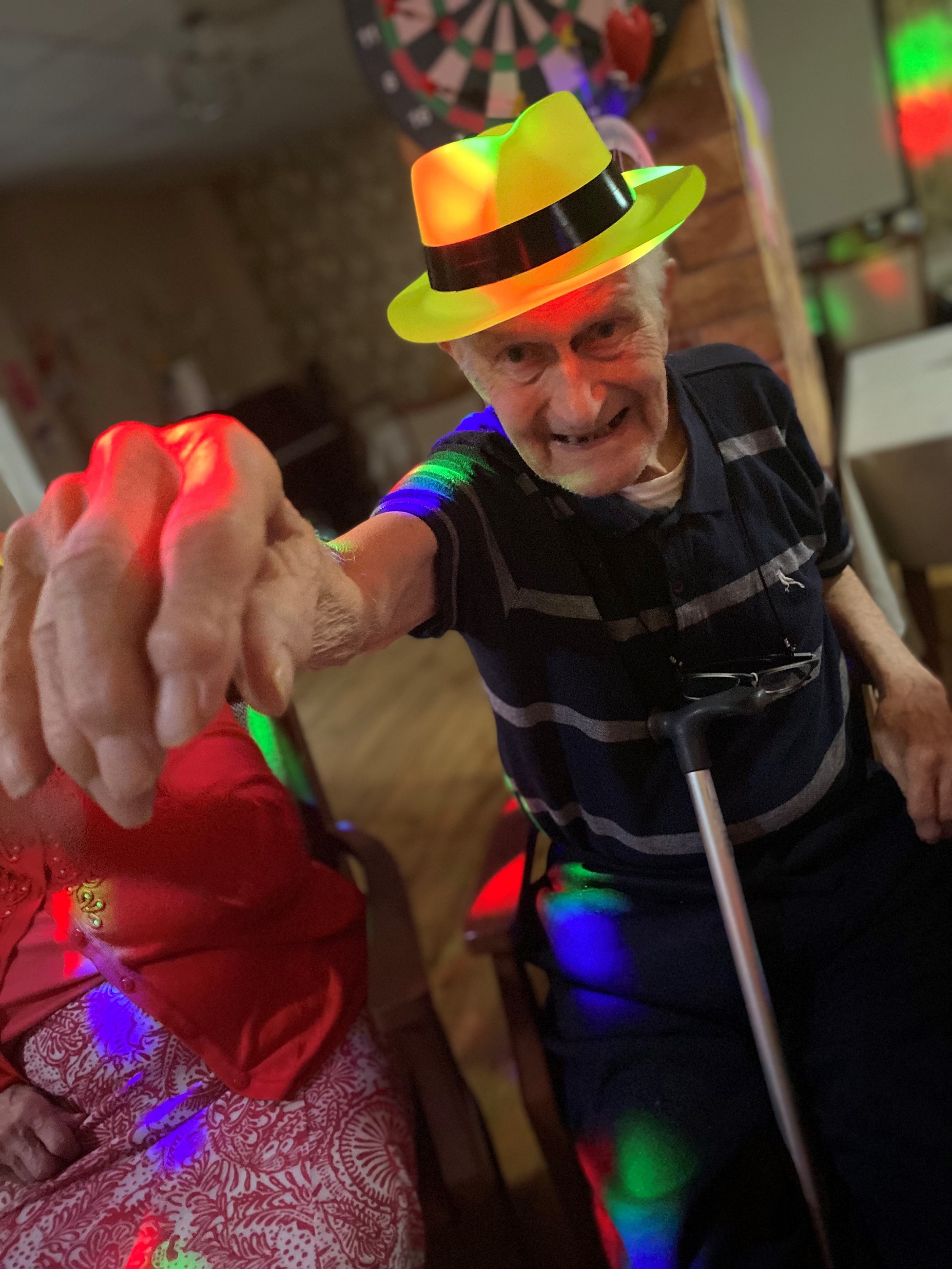 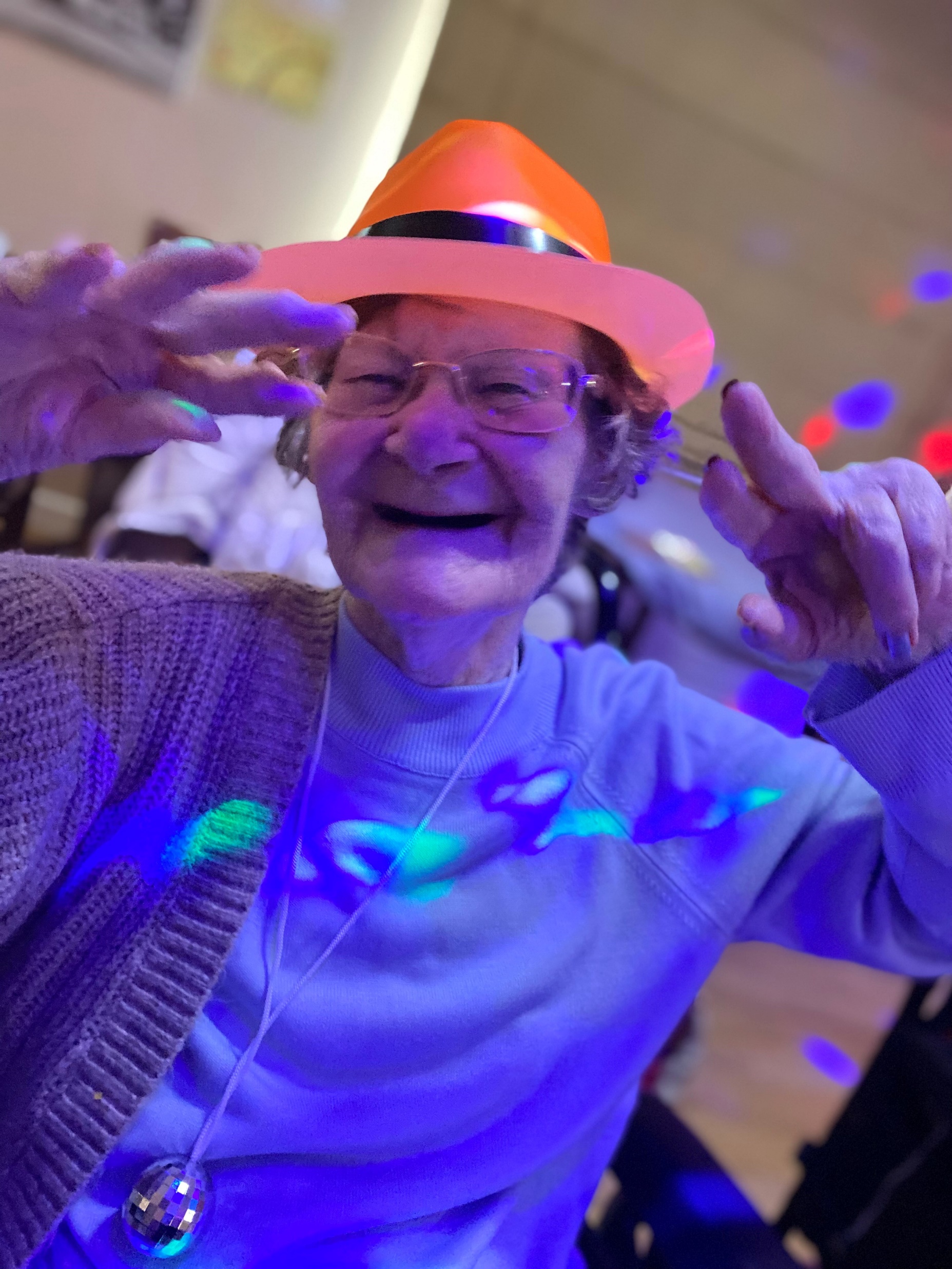 Tiff’s Friday Night Disco
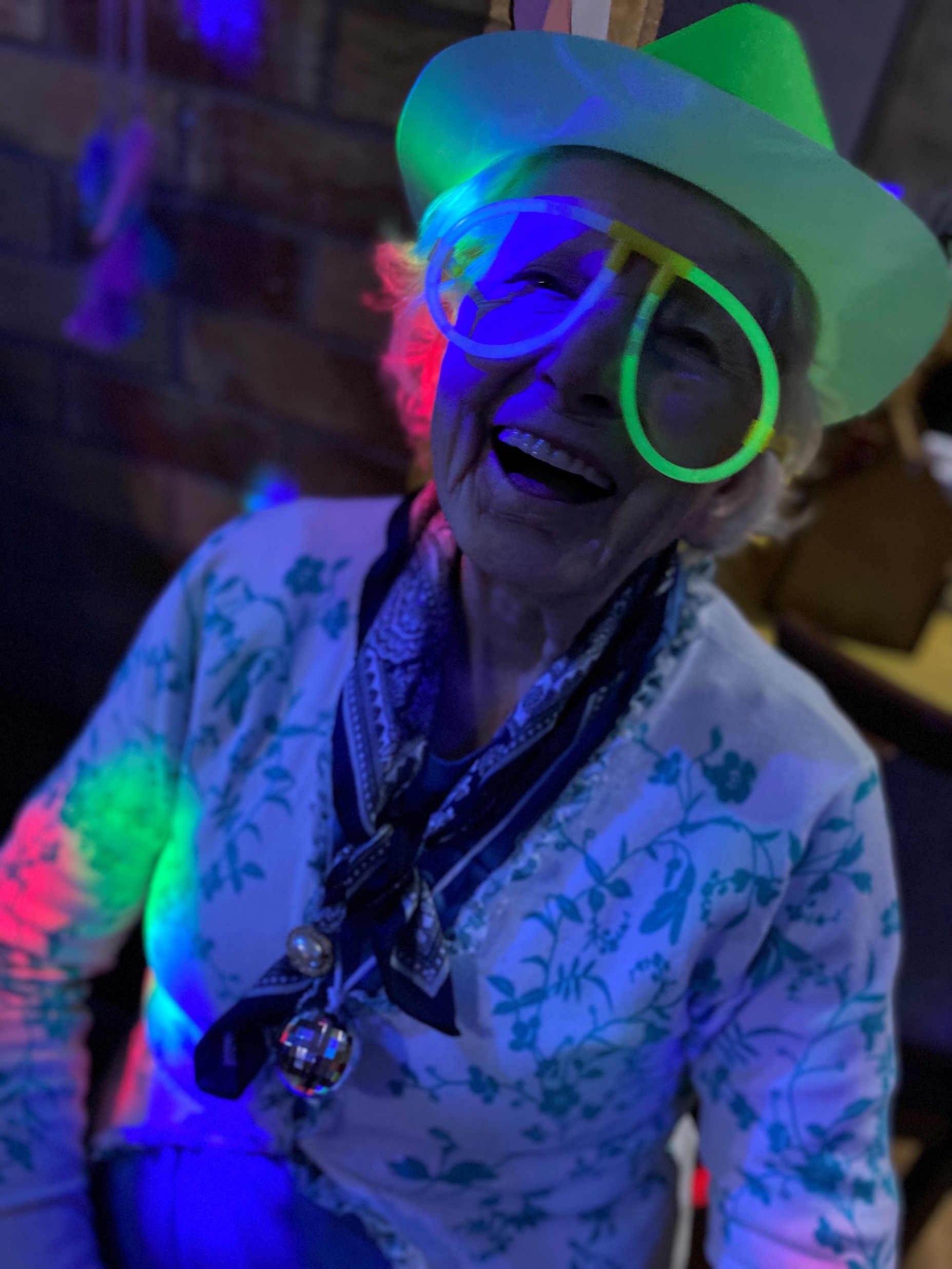 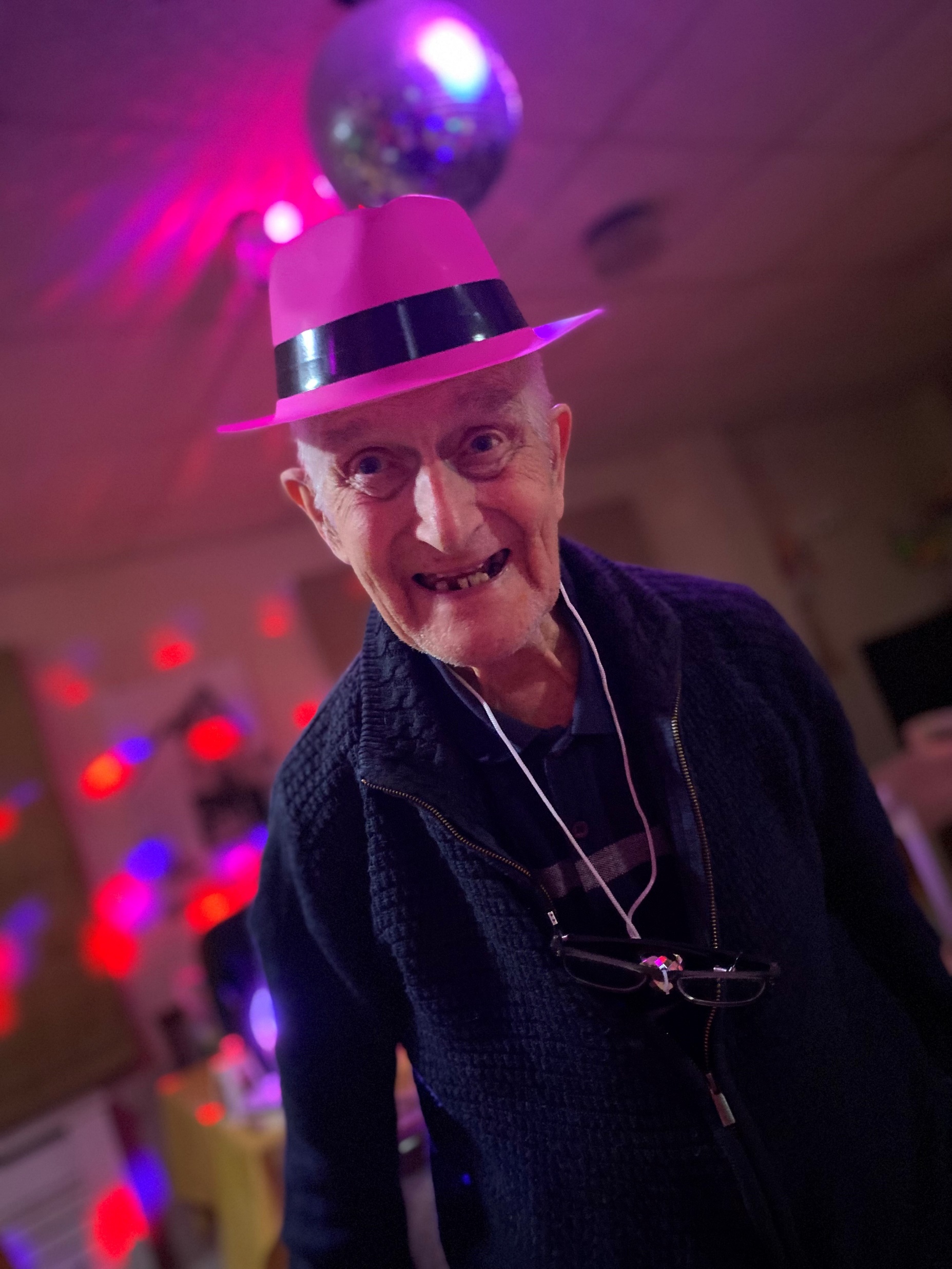 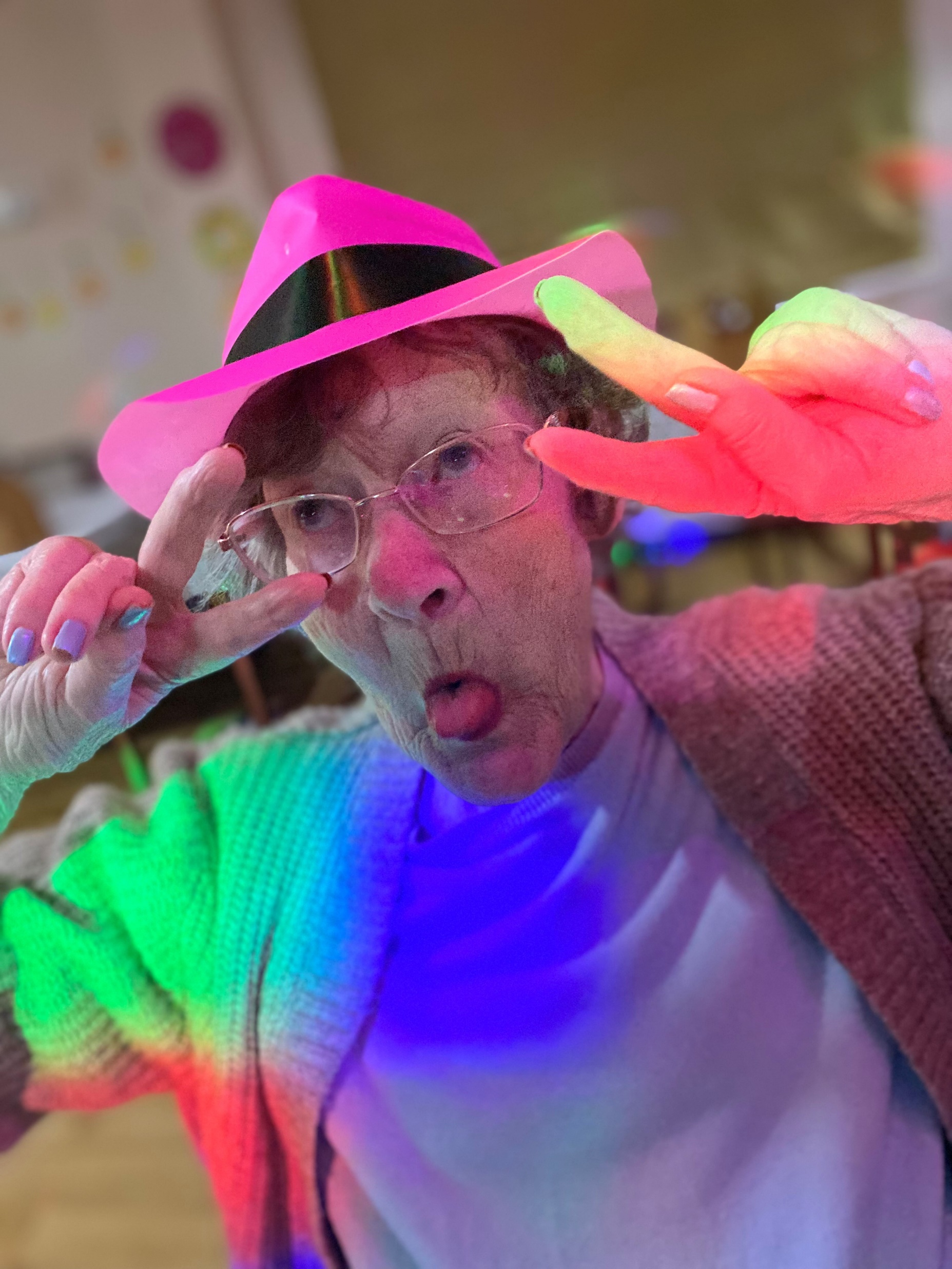 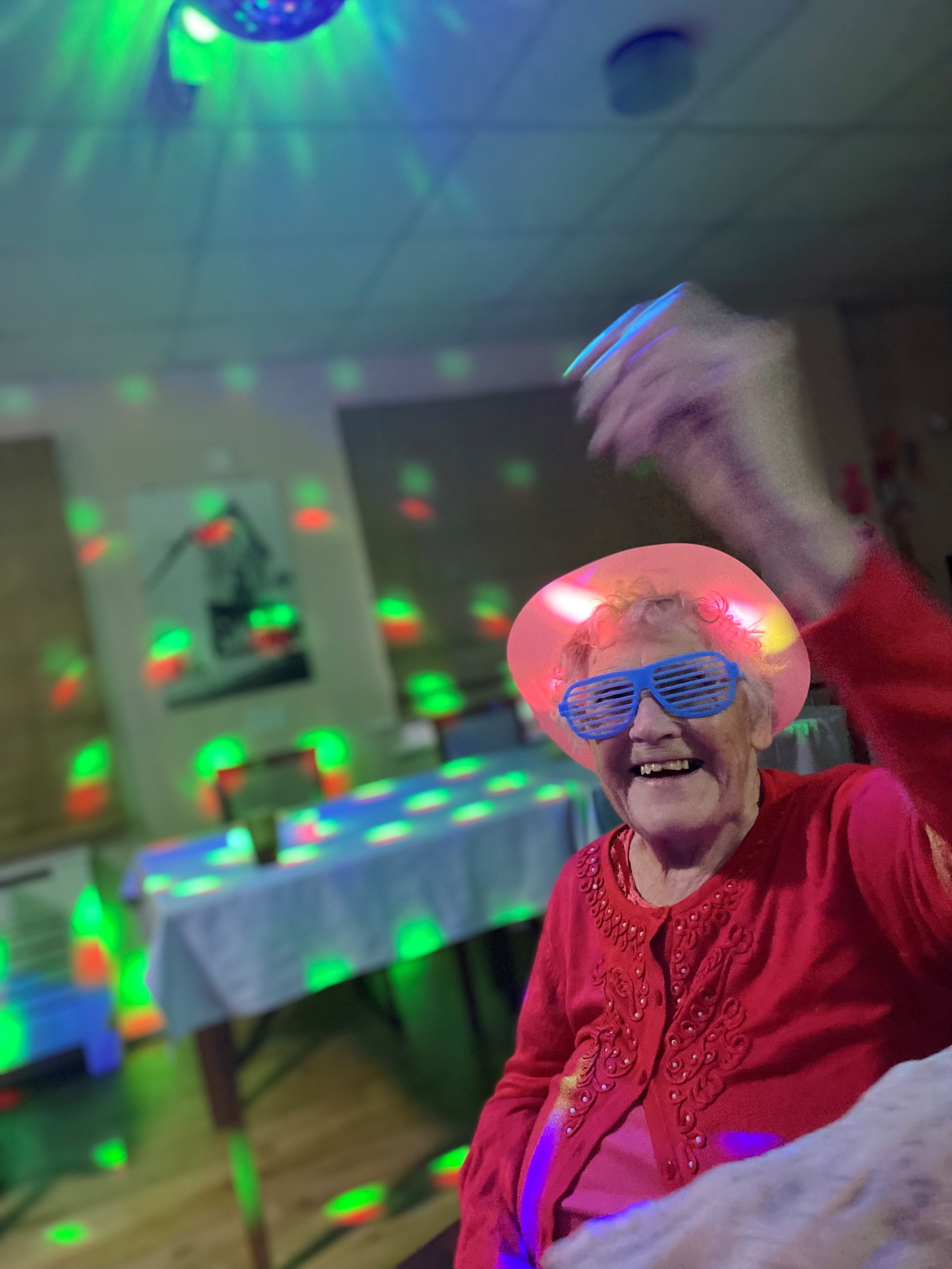 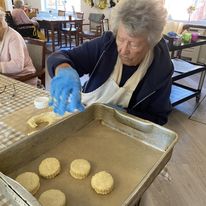 Activities to incorporate activeness
Challenges:
FUNDING! Activities should not be ancillary
Career development
Poor pay often means poor quality
Consider shifts for activities
Focus on the good old days
Mixed abilities of residents
Friday Night Dance
Brunch Club
Mascots: eg media mascot & buddies
Clothes Rails
Onsite hubs for destinations
Boogie Breakfasts
Secure Outside Areas are essential
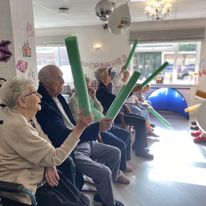 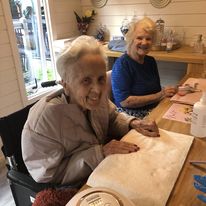 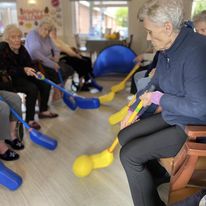 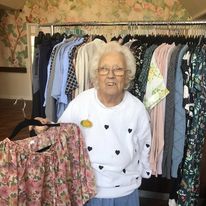 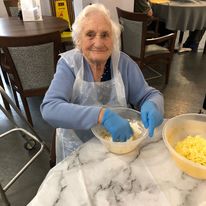 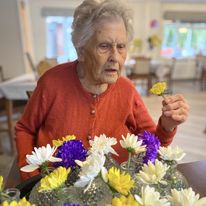 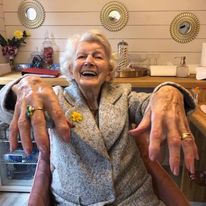